El Jefe y la Dirección de la Nueva Cultura
MARGARITA VALLE LEÓN
abril de 2013
7
SATISFACCIÓN DE EMPLEADOSY CLIENTES
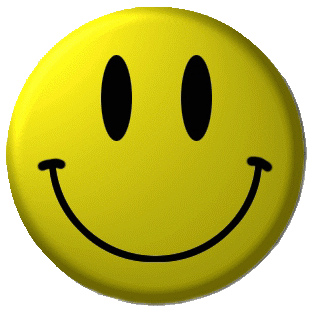 A mayor satisfacción de los empleados, mayor satisfacción de clientes
Un momento de la verdad es un evento psicológico en el que tarde o temprano surgen las negatividades o los sentimientos positivos del personal de contacto
% de índice de satisfacción
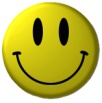 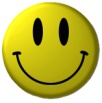 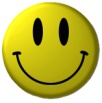 Cuida a los empleados y ellos cuidaran a tus clientes
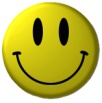 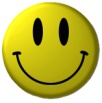 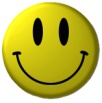 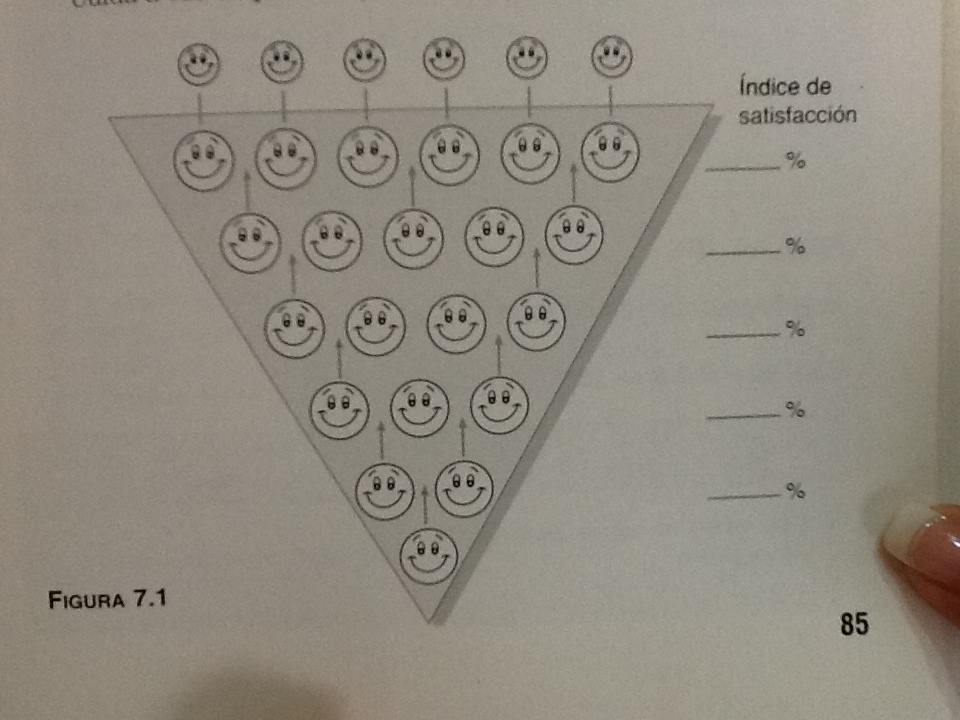 Cuida a los empleados y ellos cuidaran a tus clientes.
Indice de satisfacción de empleados y clientes
Pirámide de servicios
Tradicional
Invertida
Pirámide de servicios
Tradicional
Invertida
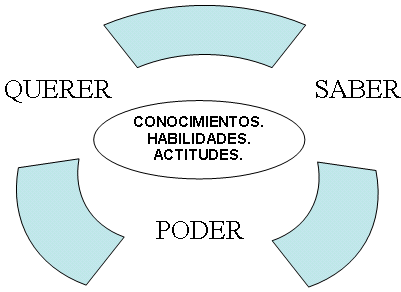 Culturización
Como y para qué
Actitud positiva
Entorno que facilite
Saber
Querer
Poder
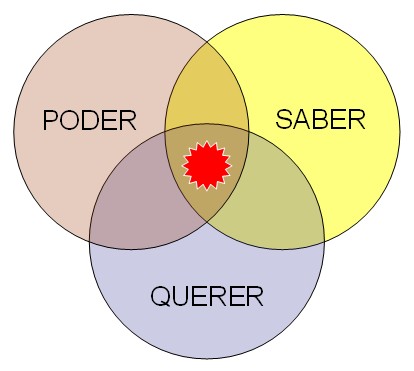 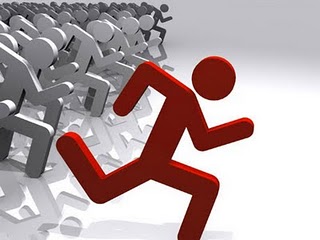 PERFIL DEL JEFEAuto diagnóstico de los jefes
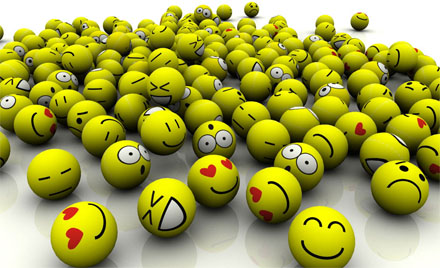 Funciones de la dirección
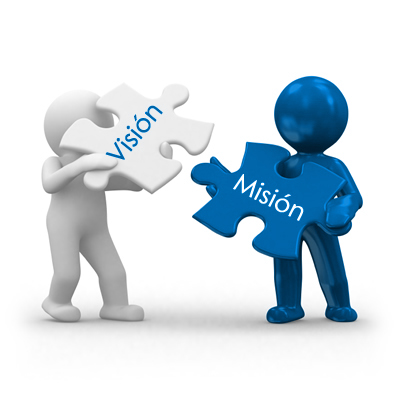 Misión de servicio
Filosofía de servicios (creencias)
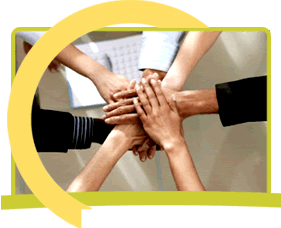 Modelo cultural deseado (visión)
Plan maestro: Acciones, fechas, responsables
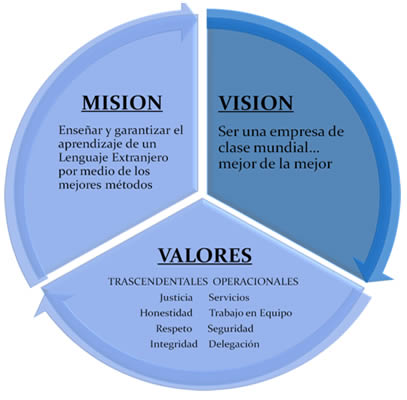 Nombrar coordinador del proyecto
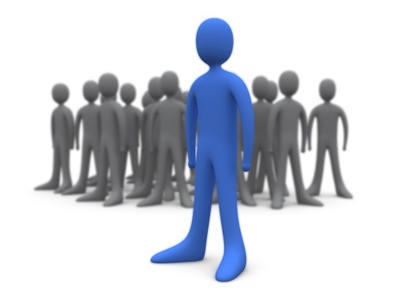 Tomar liderazgo
Dar ejemplo de calidad
Características del líder de alta calidad
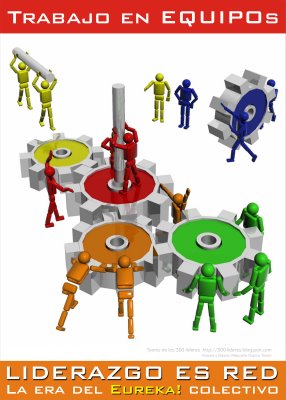 Inalcanzable e incansable
Implicado en el proceso
Valores
Vende el proceso de calidad
Se rodea de gente con sus valores
Forma un equipo
Inicias y da seguimiento a la calidad
Desarrolla lideres de calidad en el proceso.
Desarrolla una cultura de calidad
Aplica la calidad en todo lo que le rodea.
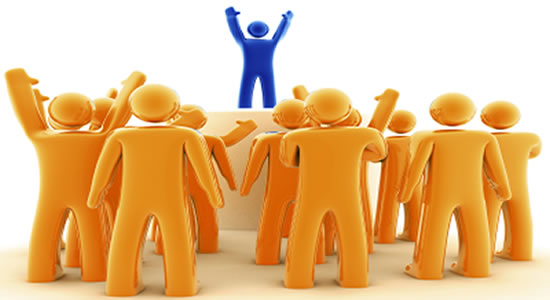 9